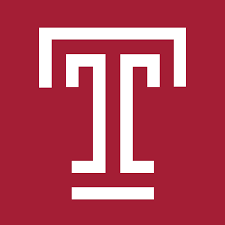 Data Model
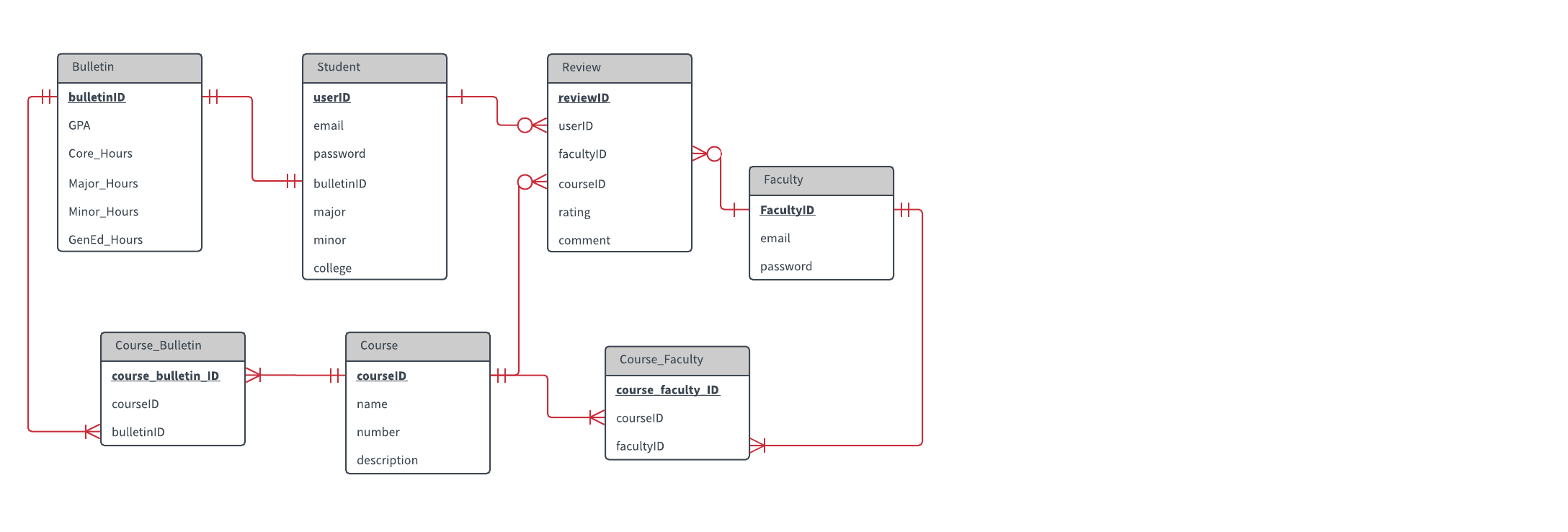